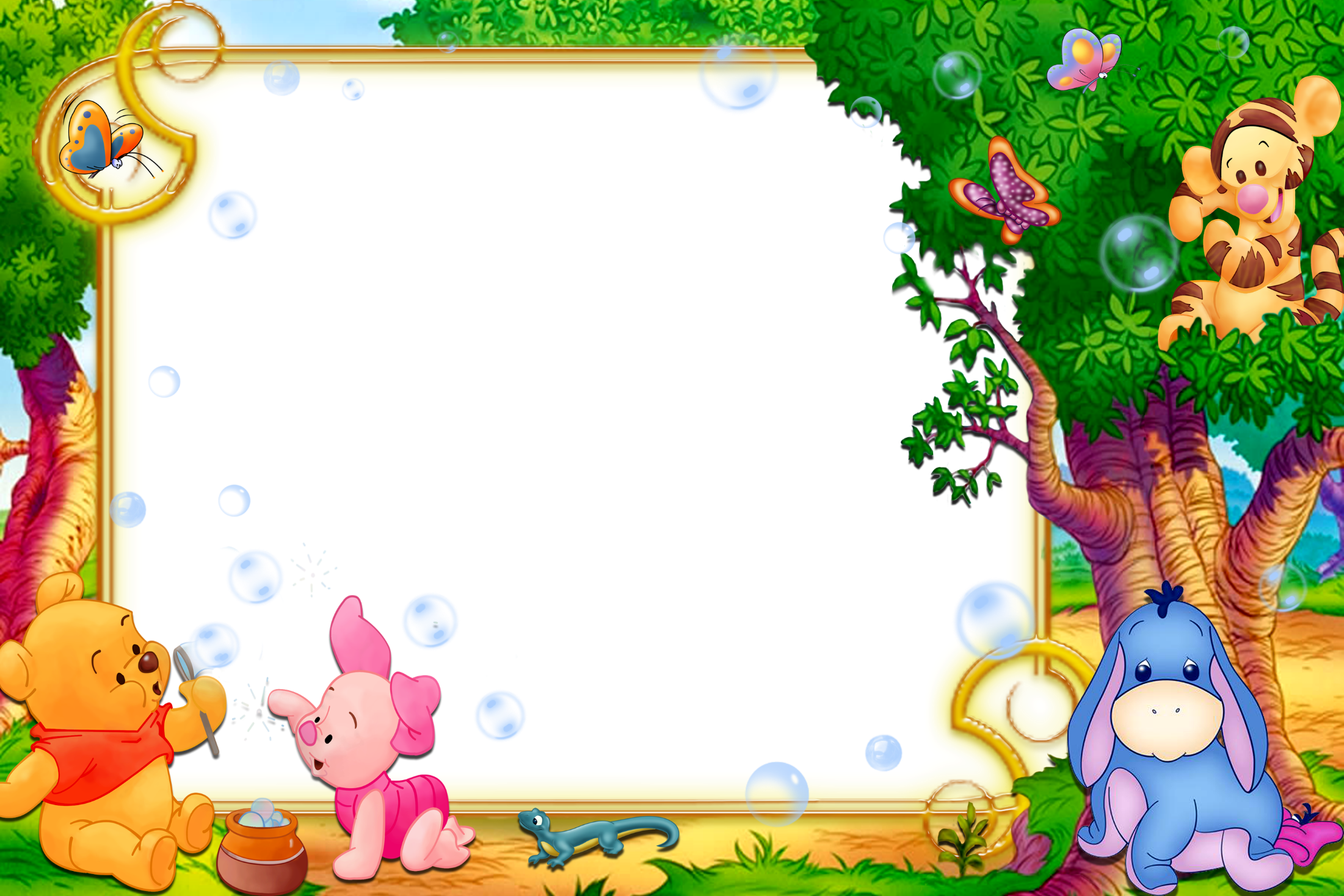 ỦY BAN NHÂN DÂN QUẬN 5TRƯỜNG TIỂU HỌC TRẦN BÌNH TRỌNG
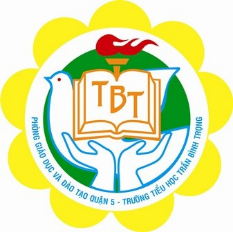 Thủ công-Tuần 6
Gấp, cắt, dán ngôi sao năm cánh 
và lá cờ đỏ sao vàng (tiết 2)
Giáo viên: Giang Ngọc Ánh
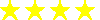 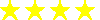 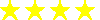 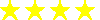 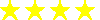 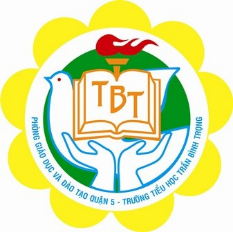 Khởi động
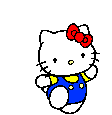 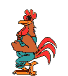 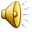 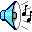 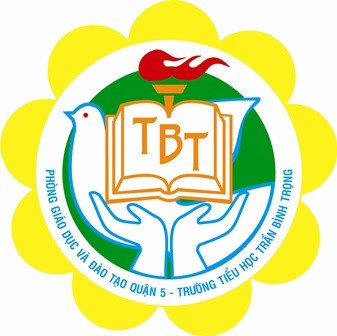 Cấu trúc bài học
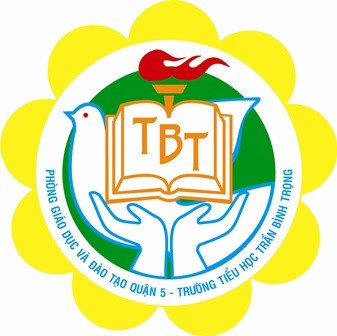 Hoạt động 1: Nhắc lại quy trình thực hiện
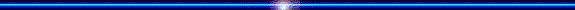 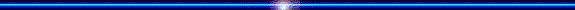 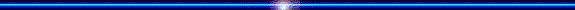 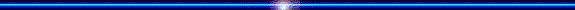 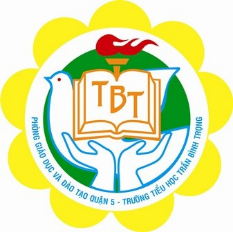 Học sinh nhắc lại quy trình
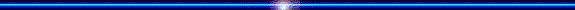 8 ô
C
O
B
A
C
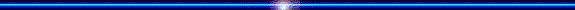 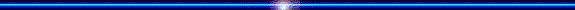 C
C
D
D
A
A
B
O
O
C
C
D
D
A
A
D
A
O
O
O
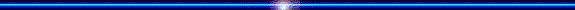 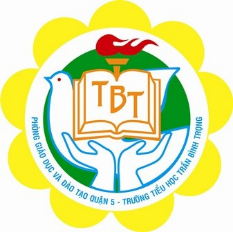 QUY TRÌNH THỰC HIỆN
Bước 2: Cắt ngôi sao vàng năm cánh
Bước 1: Gấp giấy để cắt ngôi sao vàng năm cánh
C
K

I
I
Hình 7
Hình 6
Hình 1
Bước 3: Dán ngôi sao vàng năm cánh vào tờ giấy màu đỏ để được lá cờ đỏ sao vàng
21 ô
Hình 3
Hình 2
14 ô
Hình 4
Hình 5
Hình 8
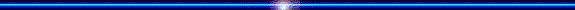 8 ô
C
O
B
A
C
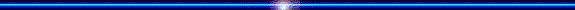 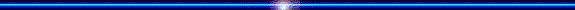 C
C
D
D
A
A
B
O
O
C
C
D
A
D
A
O
O
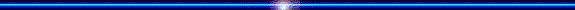 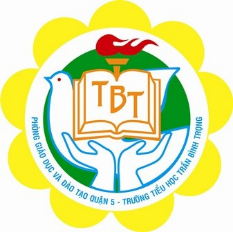 Bước 1: Gấp giấy để cắt ngôi sao vàng năm cánh
Hình 2
Hình 1
Hình 3
Hình 4
Hình 5
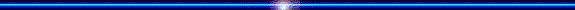 A
O
B
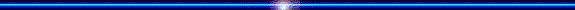 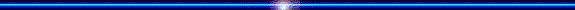 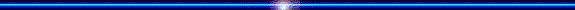 Bước 1: Gấp giấy để cắt ngôi sao vàng năm cánh
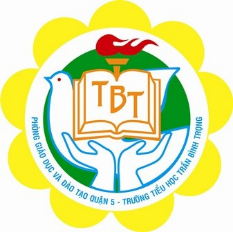 

O
Hình 2
H×nh 1
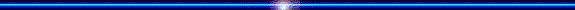 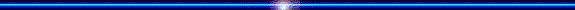 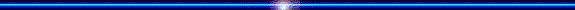 C
D
A
O
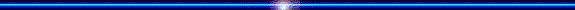 Bước 1: Gấp giấy để cắt ngôi sao vàng năm cánh
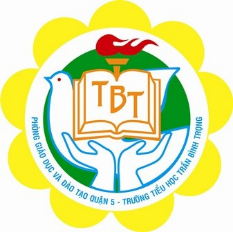 C
1 Ô
D

A
O
B
H×nh 3
H×nh 2
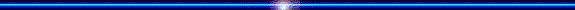 C
C
D
D
A
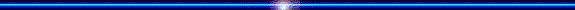 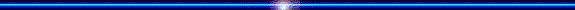 O
O
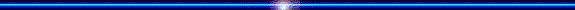 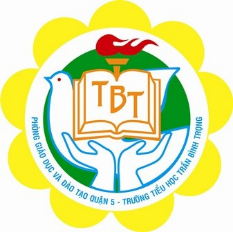 Bước 1: Gấp giấy để cắt ngôi sao vàng năm cánh

A
A
H×nh 3
H×nh 4
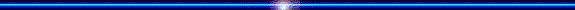 C
C
D
D
A
A
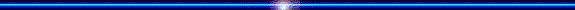 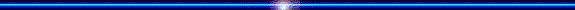 O
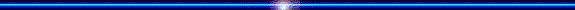 Bước 1: Gấp giấy để cắt ngôi sao vàng năm cánh
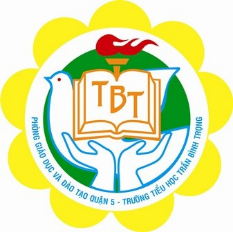 
H×nh 4
H×nh 5
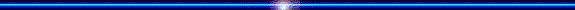 C
D
K
A
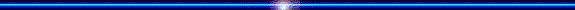 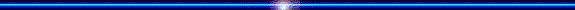 I
O
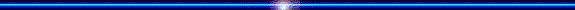 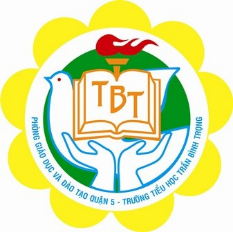 Bước 2: Cắt ngôi sao vàng năm cánh
Hình 6
Hình 6
Hình 7
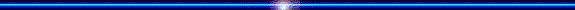 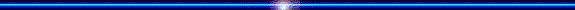 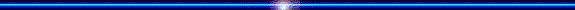 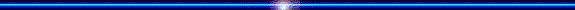 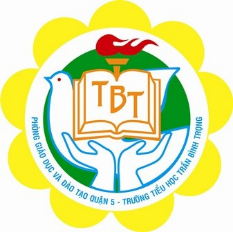 Bước 2: Cắt ngôi sao vàng năm cánh
C
D
A
K


I
O
H×nh 5
H×nh 6
H×nh 7
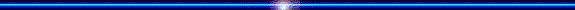 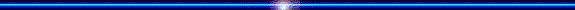 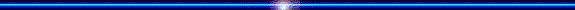 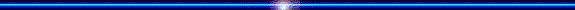 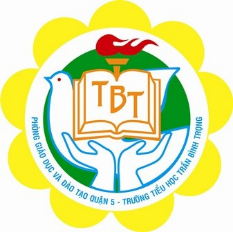 Bước 3: Dán ngôi sao vàng năm cánh vào tờ giấy màu đỏ để được lá cờ đỏ sao vàng
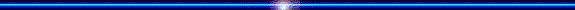 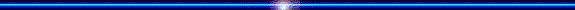 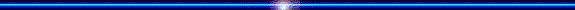 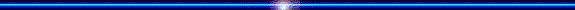 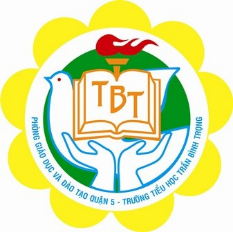 Bước 3: Dán ngôi sao vàng năm cánh vào tờ giấy màu đỏ để được lá cờ đỏ sao vàng
14 ô
x
21 ô
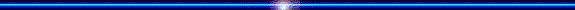 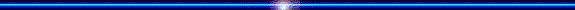 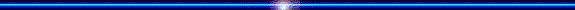 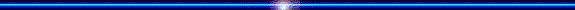 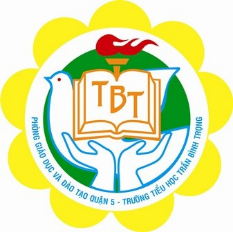 Bước 3: Dán ngôi sao vàng năm cánh vào tờ giấy màu đỏ để được lá cờ đỏ sao vàng


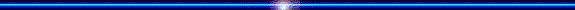 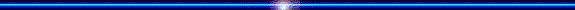 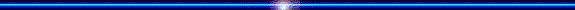 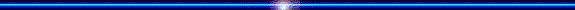 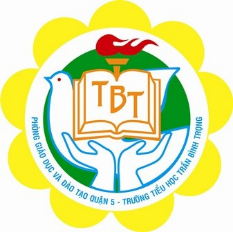 Bước 3: Dán ngôi sao vàng năm cánh vào tờ giấy màu đỏ để được lá cờ đỏ sao vàng



x
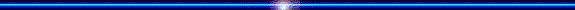 x
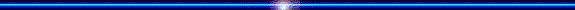 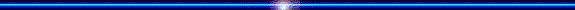 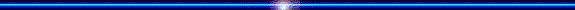 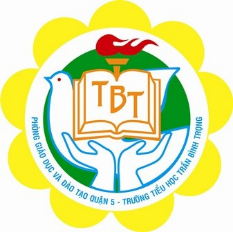 Bước 3: Dán ngôi sao vàng năm cánh vào tờ giấy màu đỏ để được lá cờ đỏ sao vàng
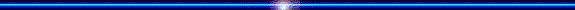 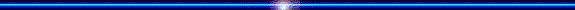 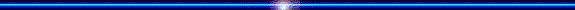 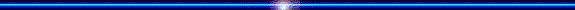 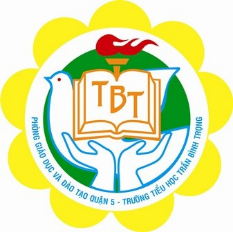 Bước 3: Dán ngôi sao vàng năm cánh vào tờ giấy màu đỏ để được lá cờ đỏ sao vàng
Hình 8
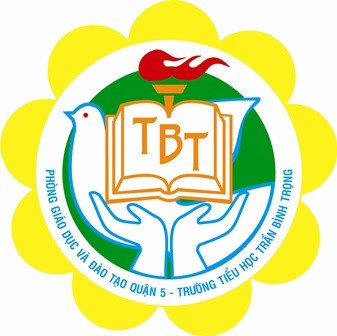 Hoạt động 2: Thực hành
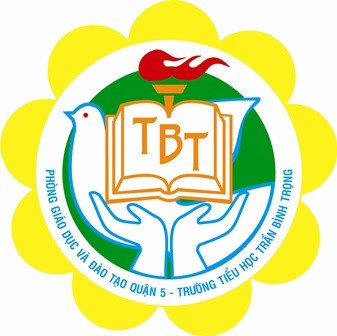 Hoạt động 3: Trưng bày sản phẩm
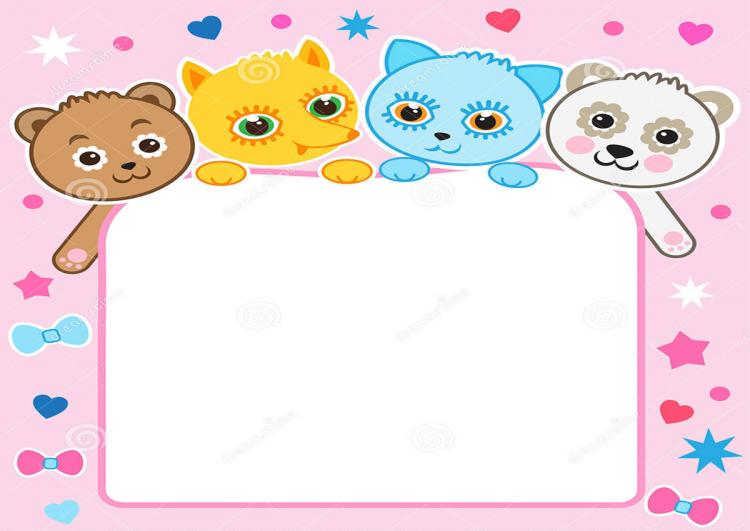 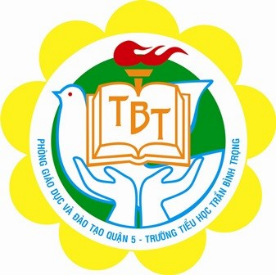 Dặn dò :
- Nhận xét tiết học.
- Chuẩn bị bài Gấp, cắt, dán bông hoa.
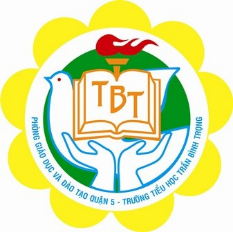 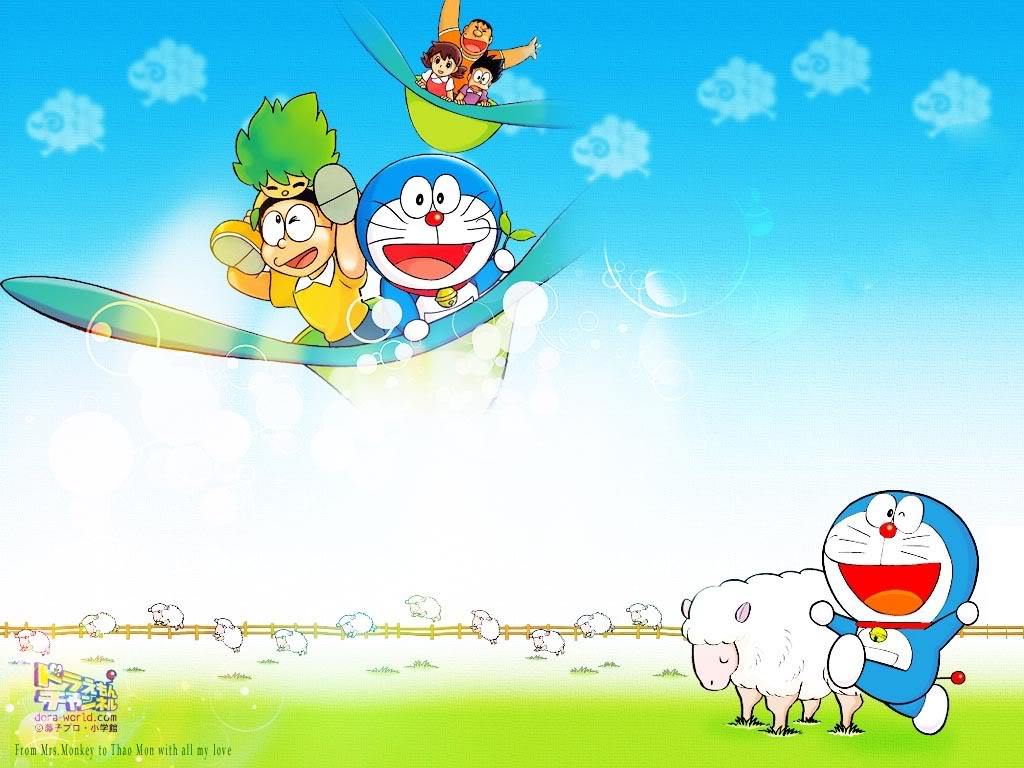 CHÚC CÁC EM HỌC TẬP TỐT!
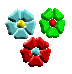 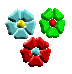 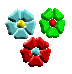 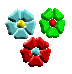 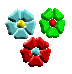 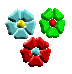 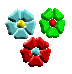 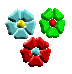 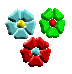 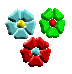